Brainstorm & ontwerp
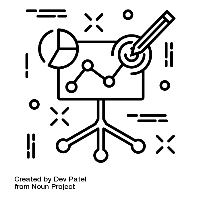 Begrippen
 Plangebied 
 APA-bron
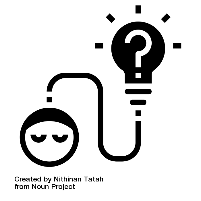 IBS Thema
 Inventarisatie plangebied
 Marktonderzoek
 Ontwerp
 Natuur in de stad
 Samenwerken
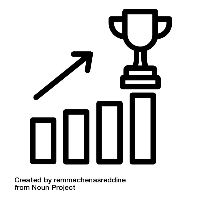 IBS Toetsing
 Kennistoets
 Verantwoording
 Presentatie
APA – bronvermelding
Wanneer en hoe
Als je onderzoek doet voor een eigen publicatie, dit is een werkstuk, een afstudeerverslag, tijdschrift of boek, maak je gebruik van bronnen.

Het doel: 
Vindbaarheid
Controleerbaarheid
Bescheidenheid 

Alle bronvermelding in de tekst zijn terug te vinden in de bronnenlijst en andersom.
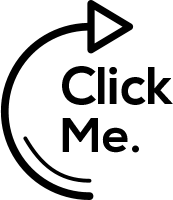 Flower association
Flower assiociation
1. Hergebruiken van het erfgoed voor uiteenlopende gebruikers en functies;
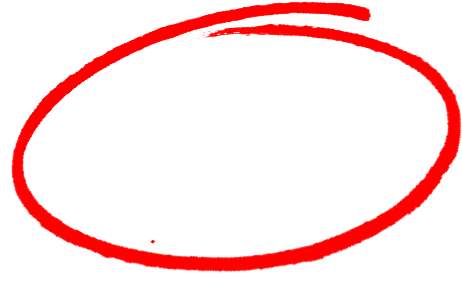 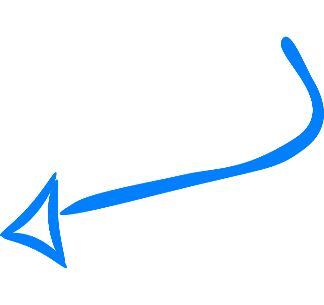 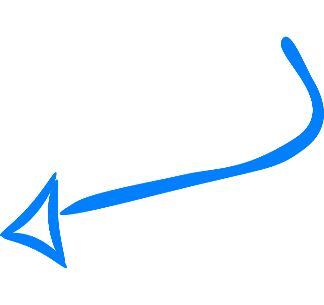 Hoe kunnen we het erfgoed van het gebied hergebruiken?
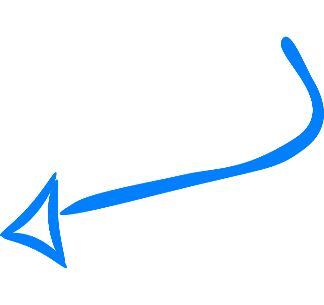 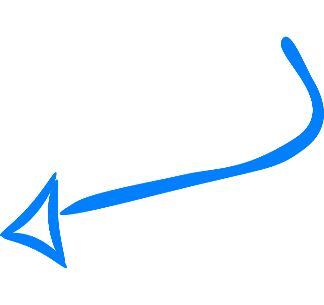 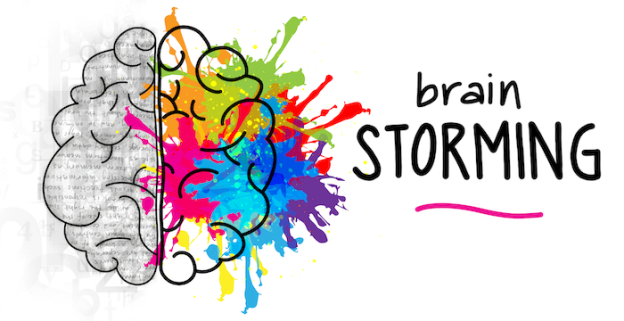 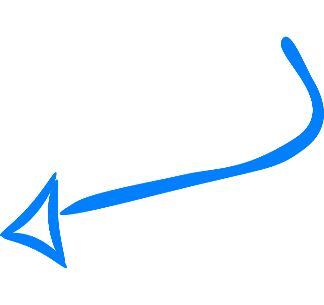 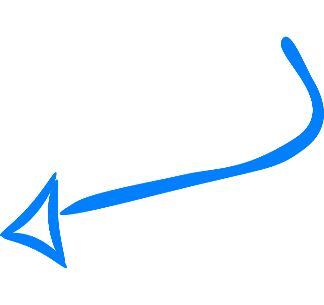 OPDRACHT 1 – Flower assiociation
Pak 2 A3 vellen en schrijf per vel de dik gedrukte woorden in het midden waarbij je begint met: ‘Hoe kunnen we ….’
Schrijf om de keuze heen zo veel mogelijk ideeën die jullie associëren met de keuze.
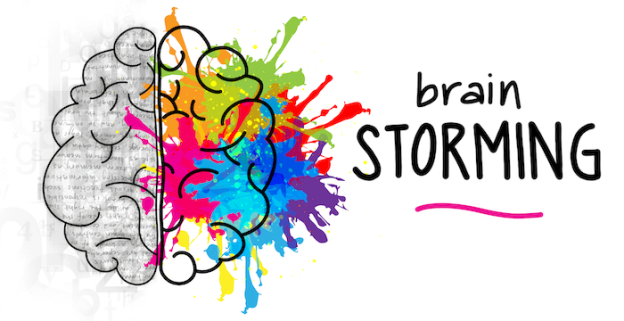 Flower association
Stappen plan
15 minuten verder brainstormen
Concrete ideeën verzamelen
Verwerk deze in jullie plattegrond 


Onderbouw de gekozen ideeën met theorie